আজকের পাঠে তোমাদের স্বাগতম
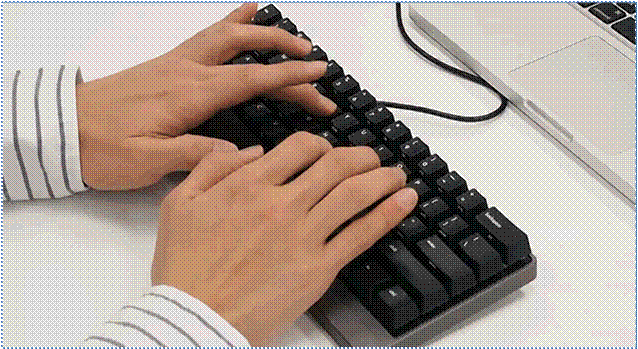 পাঠ পরিচিতি
শিক্ষক পরিচিতি
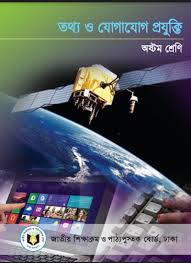 বিষয়ঃ তথ্য ও যোগাযোগ প্রযুক্তি
শ্রেণিঃ অষ্টম
পাঠ শিরোনামঃ কী-বোর্ড পরিচিতি
সময়ঃ ৫০মি
তারিখঃ 08.08.2020
মোজাম্মেল হোসেন (সহকারী শিক্ষক)
ধনপুর উচ্চ বিদ্যালয়
ইটনা,কিশোরগঞ্জ।
মোবাইলঃ ০১৭১৭৭৬১৭৯২
Email:hosen09@gmail.com
এসো আমরা কিছু ছবি দেখি?
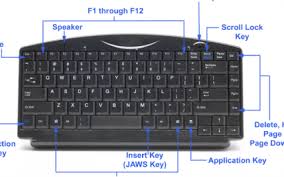 চিত্রে কী দেখতে  পাচ্ছি ?
আজকের পাঠ
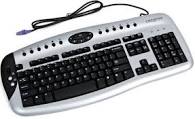 কী - বোর্ড
শিখনফল
এই পাঠ শেষে শিক্ষার্থীরা----
কী-বোর্ড কি বলতে পারবে।
কী-বোর্ড  পরিচিতি সম্পর্কে বলতে পারবে।
কী-বোর্ডের বিশেষ কী সমুহ সম্পর্কে ব্যাখ্যা করতে পারবে ।
সফটওয়্যার ব্যবহারে কী-বোর্ড অত্যাবশ্যকীয় কেন বলতে 
পারবে ।
“কী-বোর্ড (Keyboard)’’
কম্পিউটারের ইনপুট কার্যক্রম নিয়ন্ত্রন করার জন্য
যে  Device  দ্বারা নির্দেশনা দেয়া হয় তাকে
কী- বোর্ড বলে ।
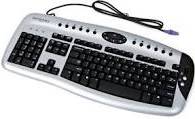 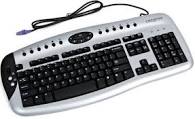 “কী-বোর্ড (Keyboard)’’
কম্পিউটারে নির্দেশ দেয়ার জন্য সবচেয়ে বেশি ব্যবহৃত ইনপুট  Device  হচ্ছে কী – বোর্ড ।তাছাড়া কী-বোর্ড Word Procesing কাজে ব্যবহৃত প্রধান যন্ত্র । অপারেটিং সিস্টেম থেকে শুরু করে এ্যাপ্লিকেশন সফটওয়্যারের প্রতিটি ক্ষেত্রে কী- বোর্ড অত্যাবশ্যকীয় ভুমিকা পালন করে ।
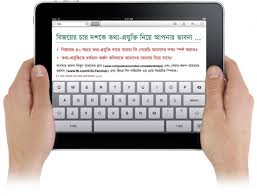 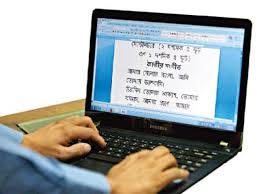 “কী-বোর্ড (Keyboard)’’
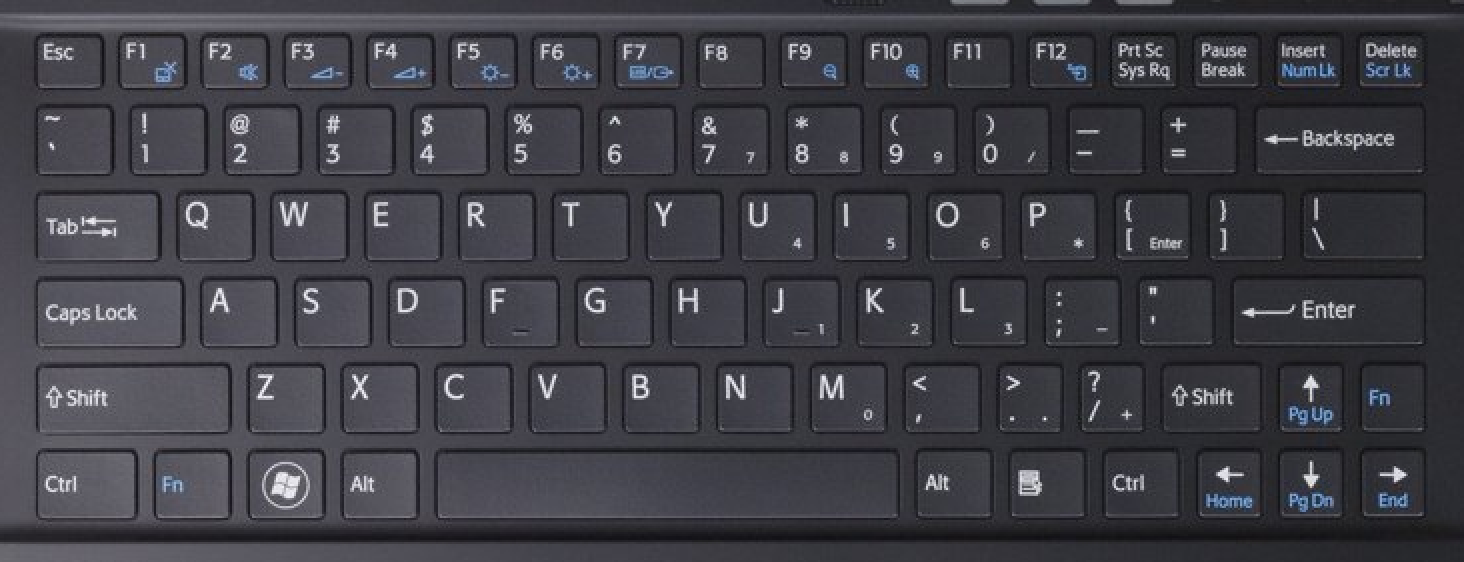 Spaceber
কীবোর্ডের নিচের সারির সবচেয়ে বড় কী টির নাম Spaceber Key। দুইটি word এর মাঝে এক ঘর ফাঁকা জায়গা রাখার জন্য এই কী ব্যবহার করা হয়।
“কী-বোর্ড (Keyboard)’’
এক লাইন থেকে আর এক লাইন সৃষ্টি অথবা এক প্যারা থেকে আর এক প্যারার সৃষ্টি করতে হলে 	               Enter কী প্রেস করতে হয়।
Enter
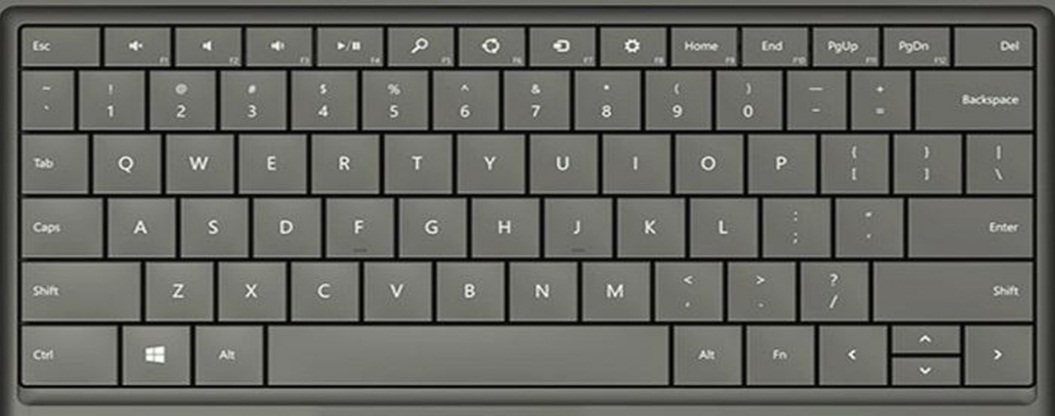 “কী-বোর্ড (Keyboard)’’
Caps Lock বন্ধ অবস্থায় যদি লেখা বড় হাতের অক্ষর করতে হয় তবে Shift কী প্রেস      		                     করতে হয়।
Shift
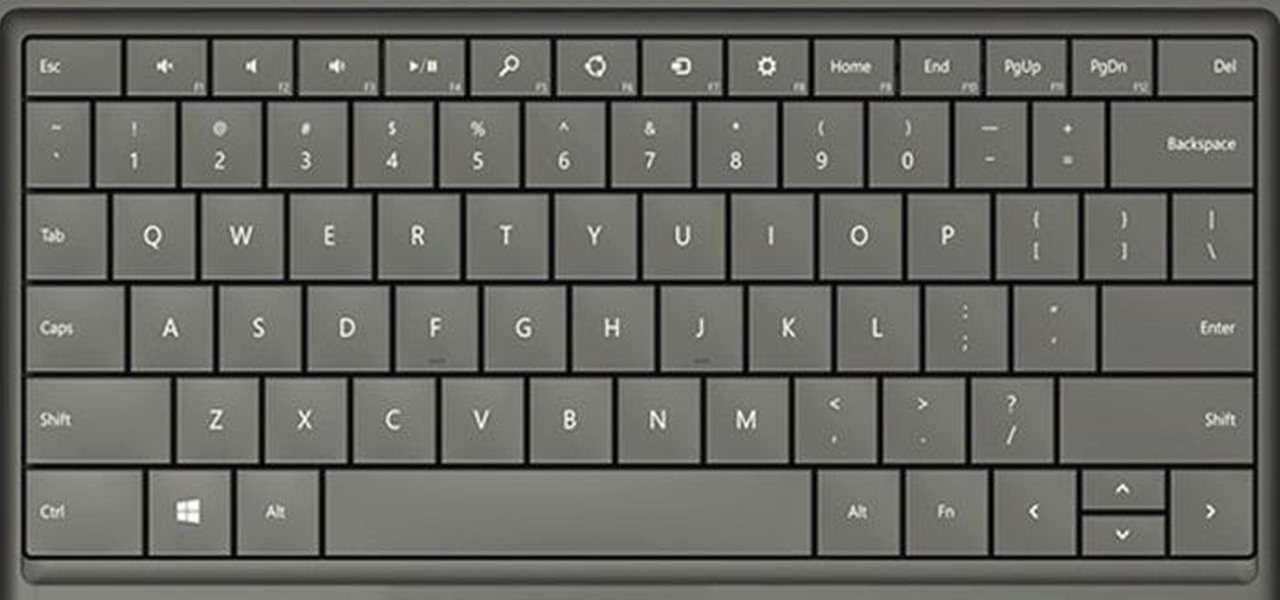 “কী-বোর্ড (Keyboard)’’
Back Space
লেখা মোছার জন্য এই কী ব্যবহার করা হয়, Cursor যেখানে থাকে তার বাম পাশের লেখা অক্ষর একটা একটা করে মুছতে হলে Backspace কী ব্যবহার করতে হয়।
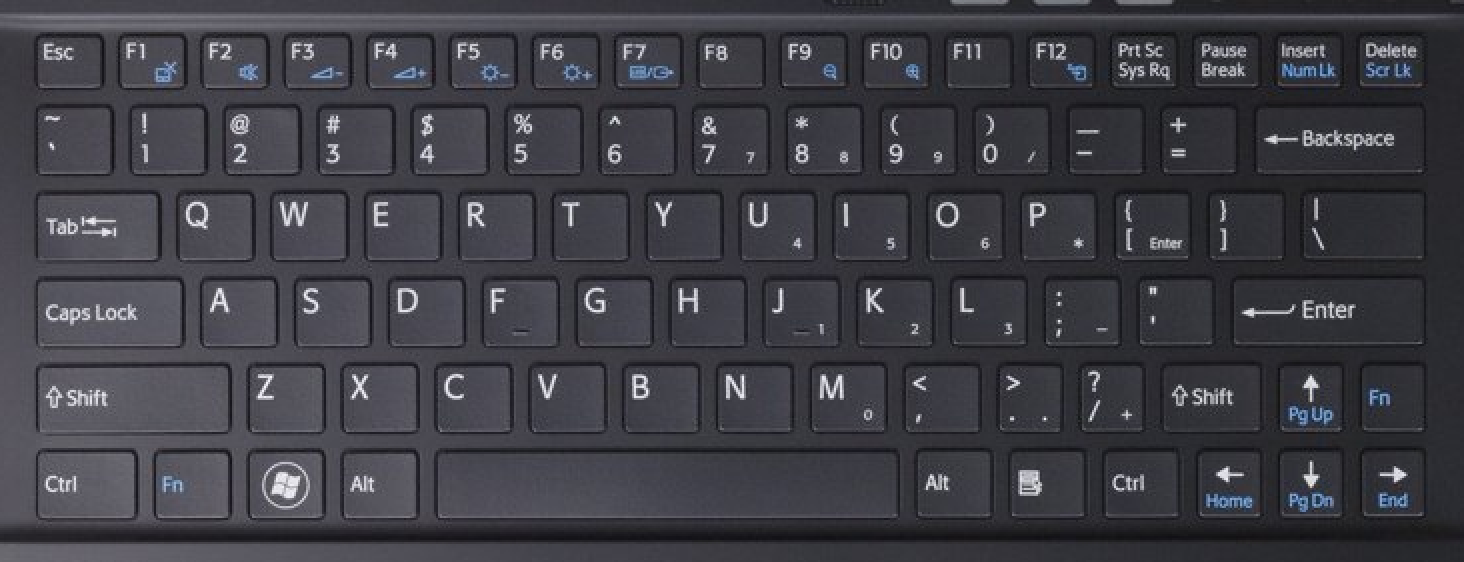 “কী-বোর্ড (Keyboard)’’
Caps Lock
সমস্ত লেখা বড় হাতের করতে হয় তাহলে Caps Lock কী একবার প্রেস করতে হয়। আবার ছোট হাতের করতে হলে আর একবার প্রেস করতে হয়।
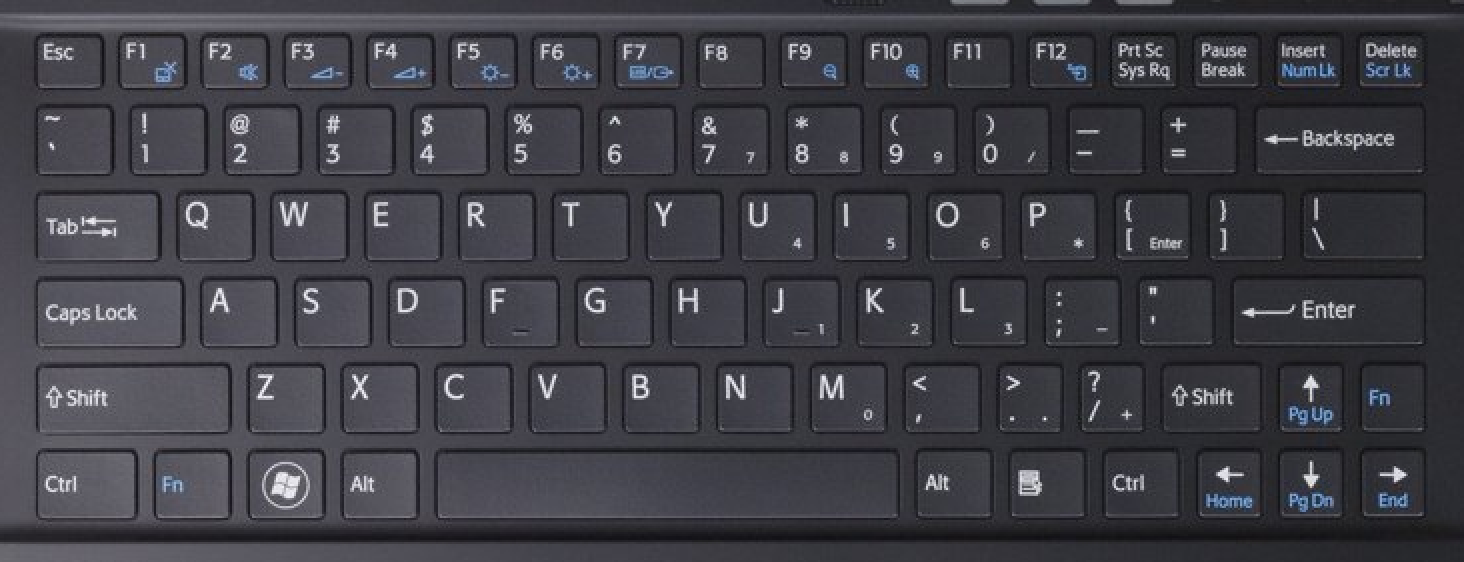 “কী-বোর্ড (Keyboard)’’
Delete
Cursor যেখানে থাকে তার  ডান পাশের লেখা অক্ষর একটা একটা করে মুছতে হলে এই কী ব্যবহার করতে হয়।
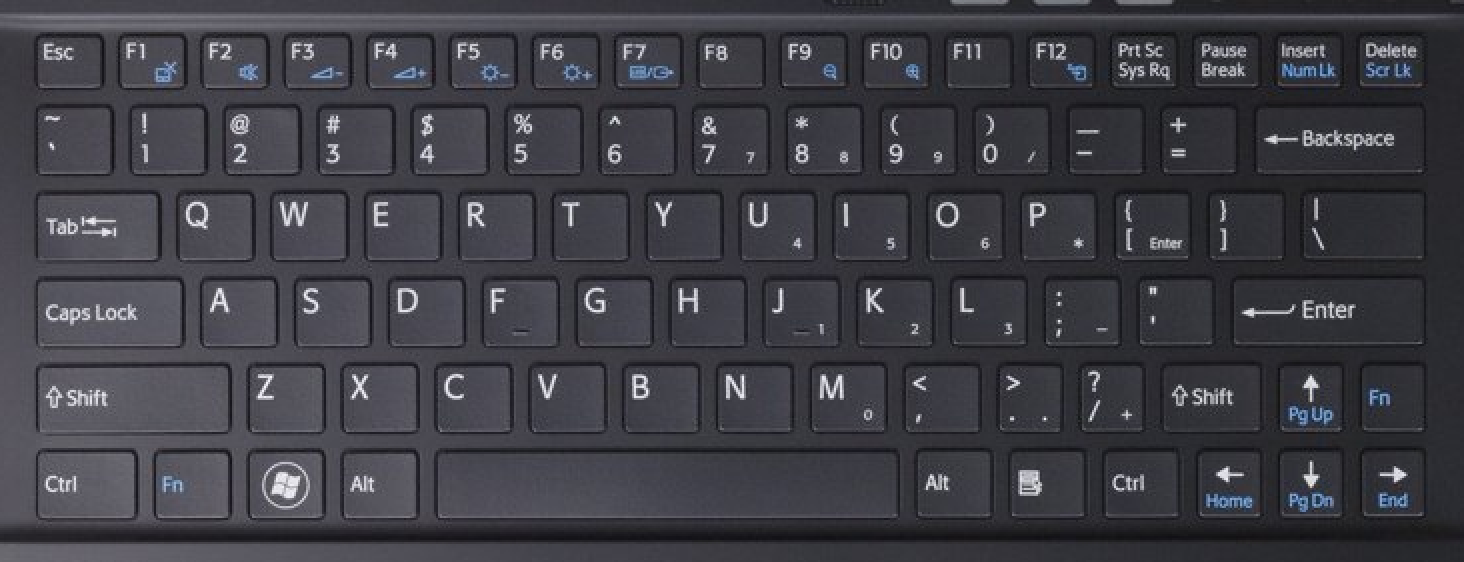 “কী-বোর্ড (Keyboard)’’
Numeric Key
Delete Key
Function  Key
tab Key
Back Space Key
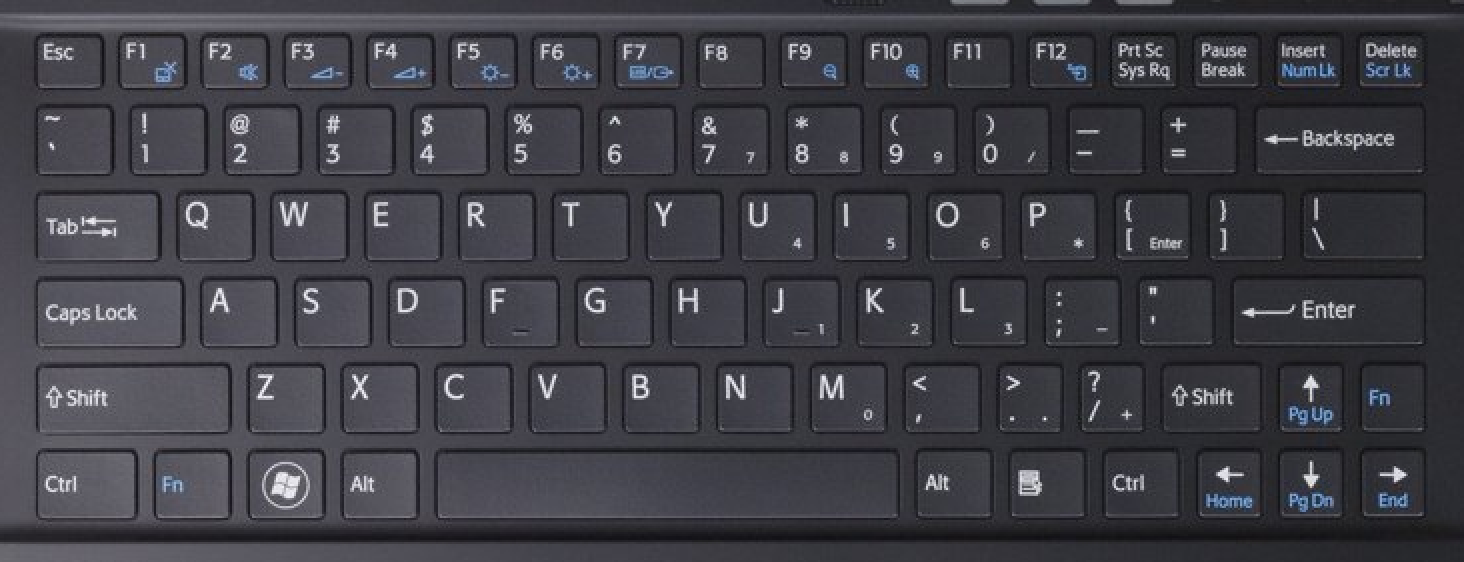 Caps Lock Key
Enter Key
Ctrl Key
Shift  Key
Alt Key
Arrows Key
Spacebar Key
“কী-বোর্ড (Keyboard)’’
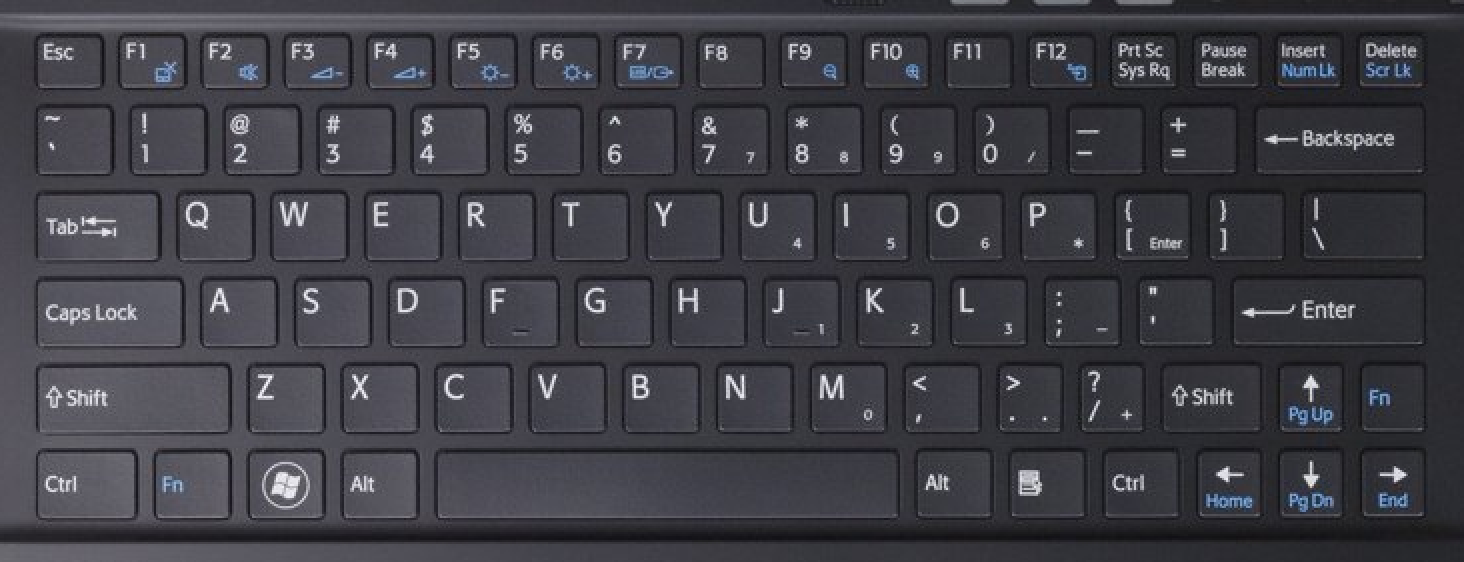 বর্ণমালা কী
B
A
C
D
................................
z
সংখ্যাসূচক কী
............................
0
2
1
3
4
“কী-বোর্ড (Keyboard)’’
ফাংশন কী
F2
F6
F1
F3
F4
F5
F7
F8
F9
F
10
F
12
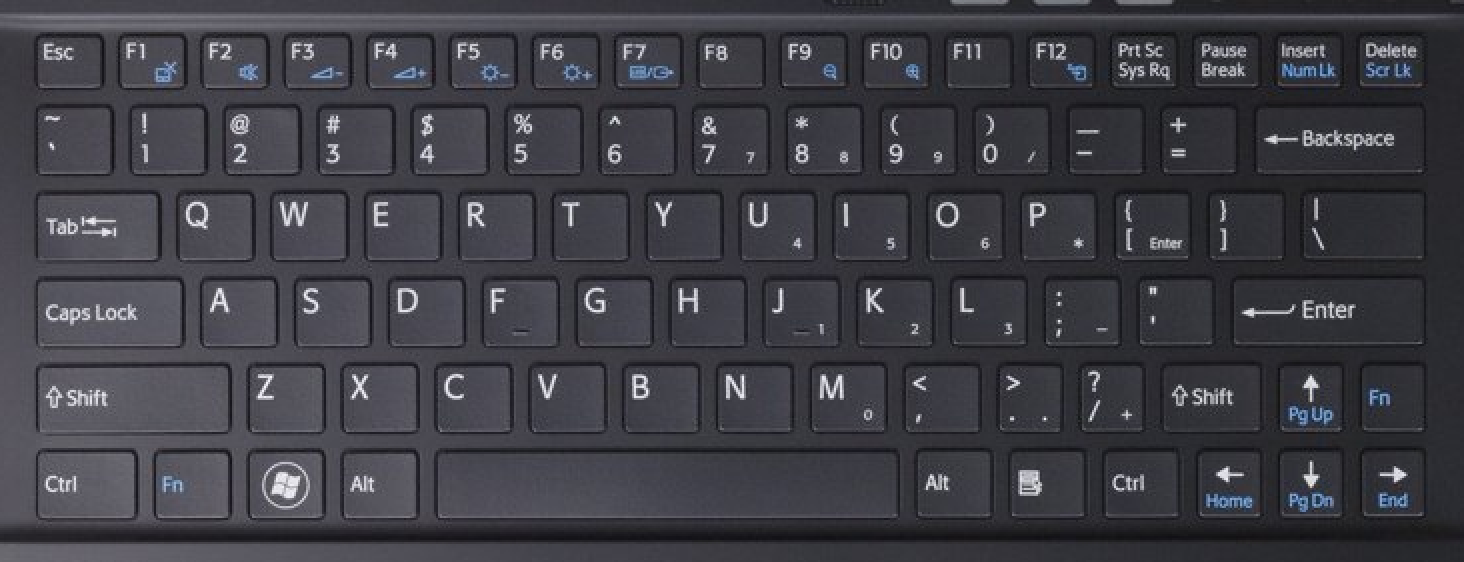 দলীয় কাজ
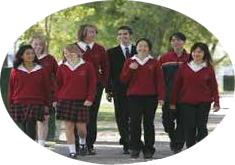 Cursor Key এর কাজ কি তা লিখ।
Back Space এর কাজ কি কি লিখ।
একক কাজ
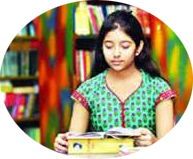 ফাংশন কী কয়টি ও কি কি তা লিখ।
মুল্যায়ন
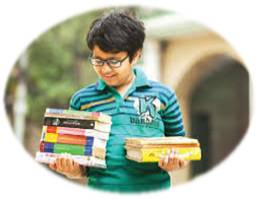 বর্ণমালা কী কোন গুলো?
Shift কী কখন ব্যবহার হয়?
কোন একটি লেখা মুছতে কি চাপতে হয়?
বাড়ির কাজ
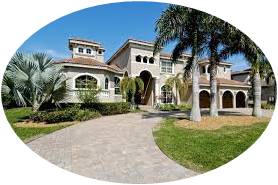 কী – বোর্ডের চিত্র অংকন করে বিভিন্ন অংশ চিহ্নিত কর ।
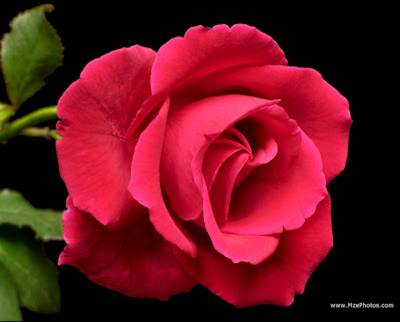 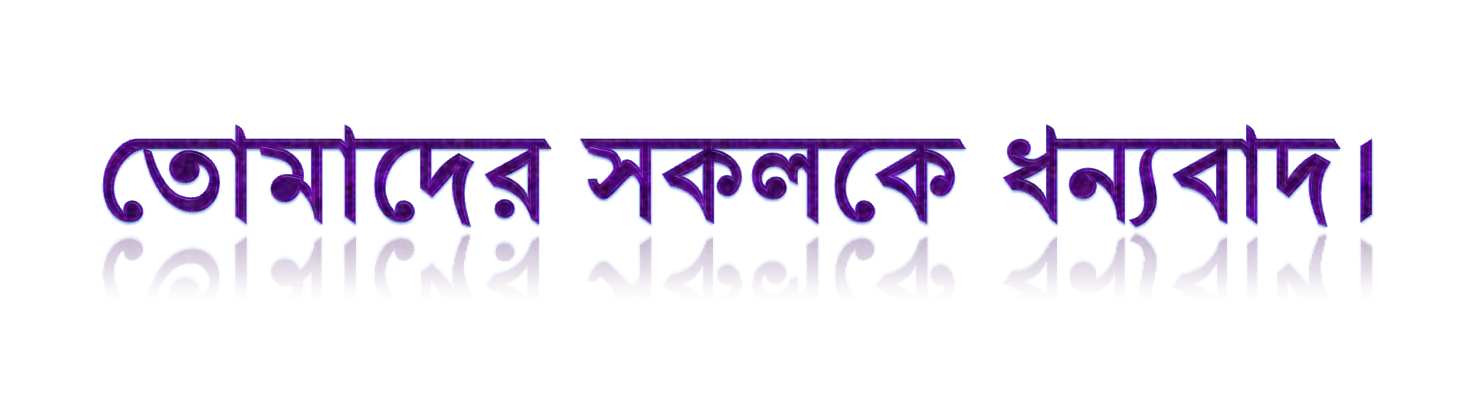